E-OLYMP 2302. Nuts for nuts
So as Ryan and Larry decided that their nuts don't really taste so good, they realized that there are some nuts located in certain places of the island, and they love them! Since they’re lazy, but greedy, they want to know the shortest tour that they can use to gather every single nut! Can you help them?
 
Input. The first line of each test case contains the dimensions of rectangular island x and y (x, y ≤ 20). It is followed by x lines of y characters each as a map of the area, consisting of symbols ‘.’, ‘#’ and ‘L’. Larry and Ryan are currently located in ‘L’. The nuts are represented by ‘#’. The children can travel in all 8 adjacent directions in one step. There will be at most 15 places where there are nuts, and ‘L’ will appear only once on the map.
Output. Print for each test case on a separate line the minimum number of steps to gather all the nuts starting from ‘L’, and returning to ‘L’.
Sample input
4
0 0
0 1
1 0
1 2
Sample output
2
E-OLYMP 2302. Nuts for nuts
Sample input
5 5
L....
#....
#....
.....
#....
8 10
L.........
..........
.......#..
..........
#....#....
.........#
..........
....#.....
Sample output
8
23
In the first test, it is enough to go down the island (4 steps), collecting all the nuts along the way, and go up to the starting place (4 more steps).
 
Consider the second test. Five nuts and Larry’s starting position form a graph of 6 vertices. The figure shows a Hamiltonian path of length 23.
E-OLYMP 2302. Nuts for nuts
This is a classical traveling salesman problem. You should find a cycle of minimum length passing through all the vertices of the graph. It is the same as finding a Hamiltonian cycle of minimum length. The problem is NP complete and requires exponential time to solve it with respect to the number of vertices in the graph.

Let n be the number of vertices in the graph. For each nut and Larry’s initial location, assign a vertex of the graph. It follows from the problem statement that n £ 16. All the vertices of the graph will be connected in pairs (the Euclidean traveling salesman problem is being solved). The length of the edge connecting the vertices with coordinates (a, b) and (c, d) is max( |a – c|, |b – d| ). Store the adjacency matrix of the graph in a two-dimensional array m.

It is possible to generate all possible permutations of numbers from 1 to n using the function next_permutation, each permutation will correspond to a Hamiltonian cycle.  We are looking for the minimum value among all the lengths of such cycles. The above algorithm requires n! time, which is too much for n = 16 (you should try 16! = 20922789888000 options).
E-OLYMP 2302. Nuts for nuts
Using the dynamic programming method, it is possible to solve the problem with O(2n) memory and O(n2 * 2n) time. For n = 16, there are 16777216 options should be iterated, which is real in time.

For a non-empty subset S Í {1, 2, ..., n} and each vertex i Î S, define dp(S, i) as the length of the shortest path starting at the first (initial) vertex and passing through all vertices from the set S \ {i} in arbitrary order and ending at the vertex i. Then the equalities hold:
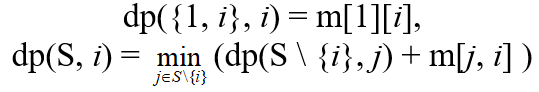 The dp(S, i) values are recomputed dynamically, memoizing them in array dp. The Hamiltonian cycle of minimum length is
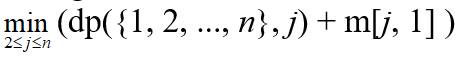 E-OLYMP 2302. Nuts for nuts
Consider the computation process in detail. Each vertex contains the (x, y) coordinate of the nut to which it corresponds. Near each vertex its number is indicated.
Initialize dp({0, i}, i) = m[0][i]
(vertex 0 is Lari’s location):
Vertex 0 in the mask corresponds to the least significant bit. 
The equality dp({0, i}, i) = m[0][i] is equivalent to 
dp(2i + 1, i) = m[0][i], 
since the set {0, i} corresponds to the mask 2i + 1.
E-OLYMP 2302. Nuts for nuts
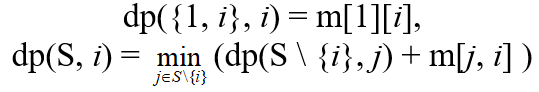 Consider the Hamiltonian paths along the first three vertices if the path ends at vertex 1 (from the left) or vertex 2 (from the right).
Find the minimum length of the Hamiltonian path along the first four vertices, which ends at vertex 3:
dp({0, 1, 2, 3}, 3) = min(dp({0, 1, 2}, 1) + m[1][3], dp({0, 1, 2}, 2) + m[2][3]) =
min(11 + 2, 14 + 5) = min(13, 19) = 13
E-OLYMP 2302. Nuts for nuts
Find the minimum length of the Hamiltonian path along the first four vertices, which ends at vertex 3:
dp({0, 1, 2, 3}, 3) = min(dp({0, 1, 2}, 1) + m[1][3], dp({0, 1, 2}, 2) + m[2][3]) =
min(11 + 2, 14 + 5) = min(13, 19) = 13
The minimum is attained on the term dp({0, 1, 2}, 1) + m[1][3], therefore the best way would be
E-OLYMP 2302. Nuts for nuts
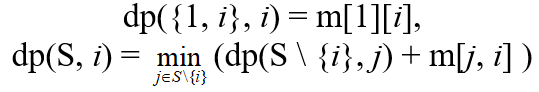 Consider the Hamiltonian paths along the vertices {0, 1, 3} if the path ends at vertex 1 (from the left) or vertex 3 (from the right).
Find the minimum length of the Hamiltonian path along the first four vertices, which ends at vertex 2:
dp({0, 1, 2, 3}, 2) = min(dp({0, 1, 3}, 1) + m[1][2], dp({0, 1, 3}, 3) + m[3][2]) =
min(7 + 7, 9 + 5) = min(14, 14) = 14
E-OLYMP 2302. Nuts for nuts
Find the minimum length of the Hamiltonian path along the first four vertices, which ends at vertex 2:
dp({0, 1, 2, 3}, 2) = min(dp({0, 1, 3}, 1) + m[1][2], dp({0, 1, 3}, 3) + m[3][2]) =
min(7 + 7, 9 + 5) = min(14, 14) = 14
The minimum is attained on both terms; therefore, there are two Hamiltonian paths of the same length:
E-OLYMP 2302. Nuts for nuts
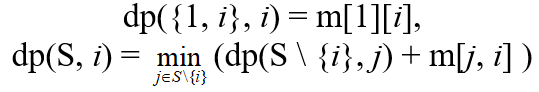 Consider the Hamiltonian paths along the vertices {0, 2, 3} if the path ends at vertex 2 (from the left) or vertex 3 (from the right).
Find the minimum length of the Hamiltonian path along the first four vertices, which ends at vertex 1:
dp({0, 1, 2, 3}, 1) = min(dp({0, 2, 3}, 2) + m[2][1], dp({0, 2, 3}, 3) + m[3][1]) =
min(10 + 7, 9 + 2) = min(14, 11) = 11
E-OLYMP 2302. Nuts for nuts
Find the minimum length of the Hamiltonian path along the first four vertices, which ends at vertex 1:
dp({0, 1, 2, 3}, 1) = min(dp({0, 2, 3}, 2) + m[2][1], dp({0, 2, 3}, 3) + m[3][1]) =
min(10 + 7, 9 + 2) = min(14, 11) = 11
The minimum is attained on the term dp ({0, 2, 3}, 3) + m[3][1], hence the best way is
E-OLYMP 2302. Nuts for nuts
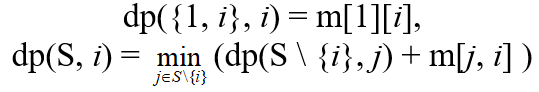 Find the minimum length of the Hamiltonian path along the first five vertices, which ends at vertex 4:
dp({0, 1, 2, 3, 4}, 4) = 
min(dp({0, 1, 2, 3}, 1) + m[1][4],  dp({0, 1, 2, 3}, 2) + m[2][4], dp({0, 1, 2, 3}, 3) + m[3][4]) = 
min(11 + 3, 14 + 9, 13 + 4) = min(14, 23, 17) = 14
E-OLYMP 2302. Nuts for nuts
Define the variable INF that equals to infinity, the maximum possible number of vertices in the graph MAX, and an array dp, where we’ll store the dynamically recomputed values dp(S, i). Each subset S will be stored as a number, in which the i - th bit is equal to 1 if the vertex with the number i is present in it, and zero otherwise. For example, for n = 5, the subset {0, 3, 4} is encoded with 110012 = 25.
 
#define INF 100000000
#define MAX 16
int dp[1<<MAX][MAX+1];
 
Store the map of the island in the coordinates of the nuts and the initial position of Larry in arrays x and y, the adjacency matrix of the graph in array m.
 
int x[21], y[21], m[21][21];
char mas[21][21];
E-OLYMP 2302. Nuts for nuts
Function solve computes the value dp(S, last), where the set S is encoded by the integer mask. 
Moreover, S \ {last} equals to mask ^ (1<< last). Next, iterate over all i, i Î S \ {last} and look for the minimum value res among dp(S \ {last}, i) + m[i][last]. 

The variable res points to the cell dp[mask][last], so when res changes, the value of dp[mask][last] also changes.
 
int solve(int mask, int last)
{
  int &res = dp[mask][last];
  if(res == INF)
  {
    mask ^= (1 << last);
    for(int i = 1; i < nuts; ++i)
      if(mask & (1 << i)) res = min(res,solve(mask,i) + m[i][last]);
  }
  return res;
}
E-OLYMP 2302. Nuts for nuts
Construct the adjacency matrix of the graph m. Calculate the lengths of the edges.
 
  memset(m,0x3F,sizeof(m));
  for(i = 0; i < nuts - 1; i++) 
  for(j = i + 1; j < nuts; j++) 
    m[i][j] = m[j][i] = max(abs(x[i] - x[j]), abs(y[i] - y[j]));
 
Initially, the values of dp(S, i) are unknown, set them equal to plus infinity. The set {0} corresponds to the mask 1, set dp({0}, 0) = 0 (the minimum path from the zero vertex to it without visiting other vertices is equal to zero). Store the required minimum cycle length in the variable total.
 
  memset(dp,0x3F,sizeof(dp));
  dp[1][0] = 0; total = INF;
 
Set dp({0, i}, i) = m[0][i] (vertex 0 is Larry location). 
 
  for(i = 1; i < nuts; i++) dp[1 | (1 << i)][i] = m[0][i];
E-OLYMP 2302. Nuts for nuts
Compute the Hamiltonian cycle of minimum length. 
The value 2nuts – 1 corresponds to the set {0, 1, 2, ..., nuts – 1}. 
Compute the minimum among all values of dp({0, 1, 2, ..., nuts – 1}, i) + m[i][0], 1 £ i < nuts.
 
  for(i = 1; i < nuts; i++)
    total = min(total, solve((1 << nuts) - 1,i) + m[i][0]);
 
Print the required minimum cycle length.
 
  printf("%d\n",total);